La classe 2^A 
della Scuola Primaria 
di CastrocaroTerme e Terra del Sole
presenta…
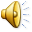 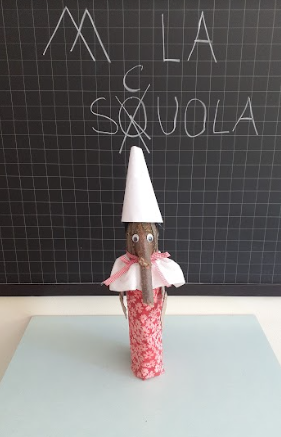 Le
Pinocchio… Quante storie!!!
Il nostro viaggio alla scoperta della storia di Pinocchio è iniziato così…
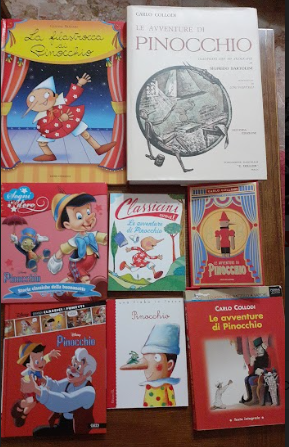 Ebbene sì! Pinocchio … quante storie!
Copertine diverse e colorate
Immagini curiose e modificate 
Racconti rivisitati
Personaggi reinventati…
Ma indagando ancor più a fondo,
abbiamo scoperto che Pinocchio è una storia
famosa in tutto il mondo.
A proposito di storie ci siamo recati in un luogo che ne conserva e custodisce tantissime:
l’ ARCHIVIO STORICO DI CASTROCARO TERME E TERRA DEL SOLE, il nostro Comune.
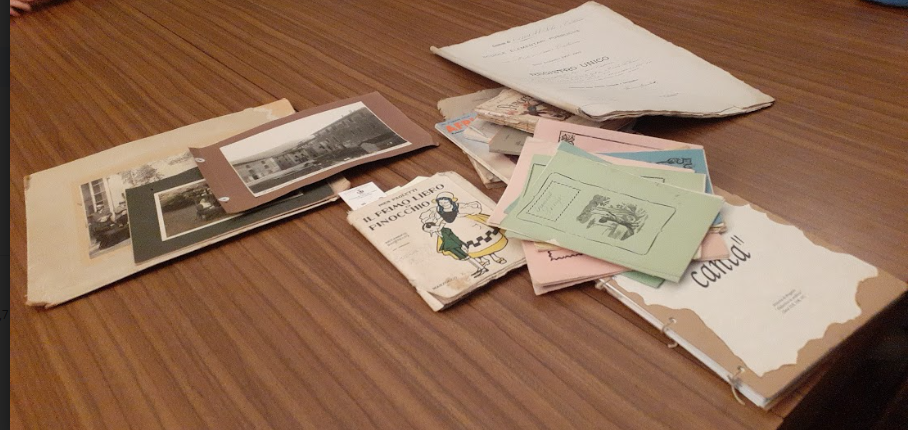 Avevamo già conosciuto la signora Paola Zambonelli, durante un collegamento su Meet, ma vedere i “LIBRONI”da vicino è stato FANTASTICO!!!
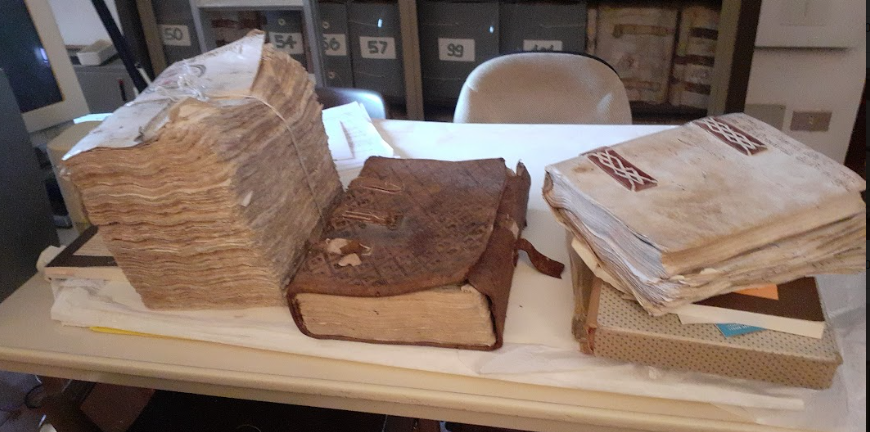 E poi è apparso lui…
Un ABBECEDARIO 
risalente al 1945,
un libro per insegnare l'alfabeto e le prime letture, così chiamato dalle prime quattro lettere dell‘alfabeto    a, b, c, d .
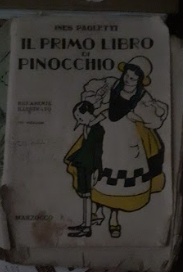 Poi  Paola Zambonelli  ha iniziato a sfogliarlo…
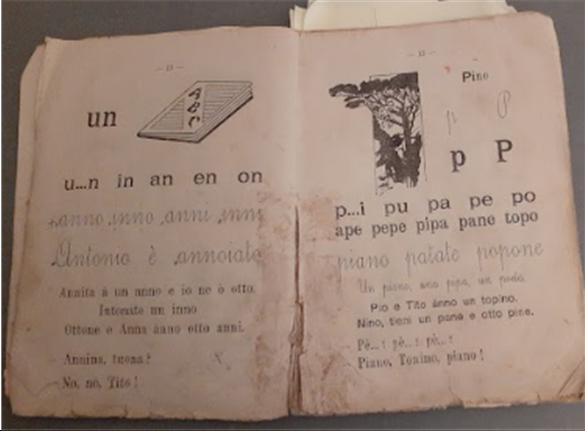 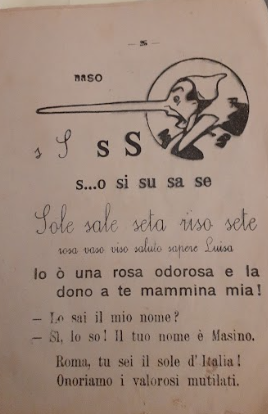 Si imparava così a leggere e scrivere
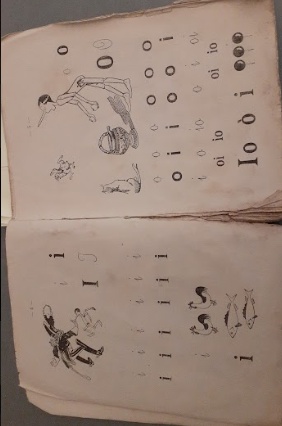 Che frasi strane? E non usavano nemmeno la lettera “ACCA” nelle voci del verbo avere ! Se lo facessimo anche noi, le maestre  andrebbero su tutte le furie!
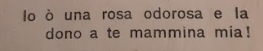 Questo libro del passato, che all’archivio è stato donato,non somiglia assolutamente ai libri che usiamo oggi!
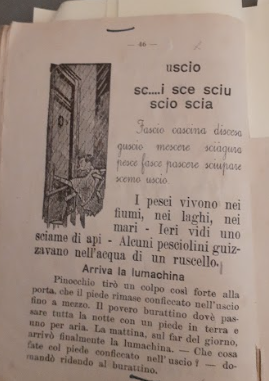 Intanto a scuola facevamo “ TEATRO”
C’era una volta… una casetta di legno, direte voi! E invece no! C’era una volta un teatrino giapponese chiamato KAMISHIBAI.
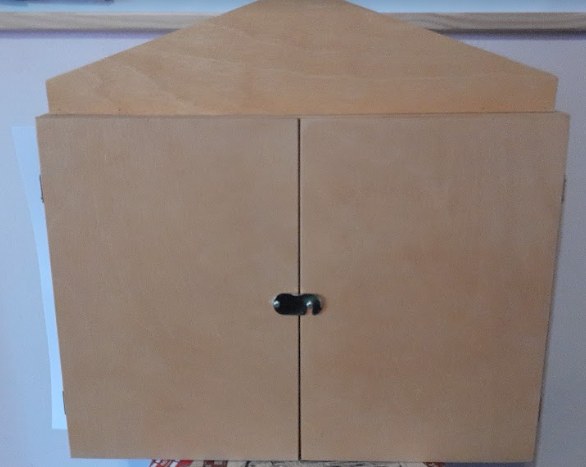 Grazie al Kamishibai abbiamo scoperto più da vicino “Le avventure di Pinocchio” e il suo autore, Carlo Collodi.
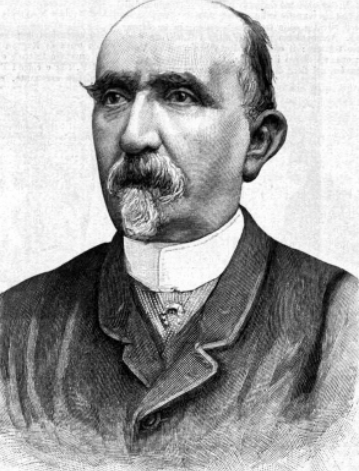 Carlo Collodi, pseudonimo di Carlo Lorenzini ( 1826 –1890), è stato uno scrittore e un giornalista italiano. 
È divenuto celebre per essere stato l'autore del romanzo Le avventure di Pinocchio. Storia di un burattino,  diventato uno dei grandi classici della letteratura di tutto il mondo e tradotto in 240 lingue
Apriamo il “SIPARIO” Inizia la storia
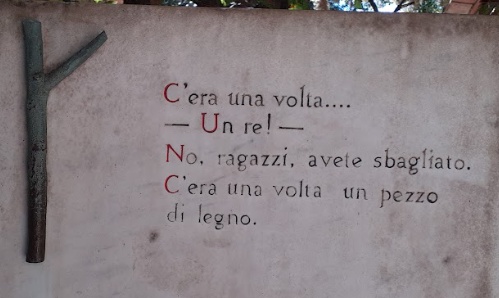 Inizia così l’avventura di Pinocchio
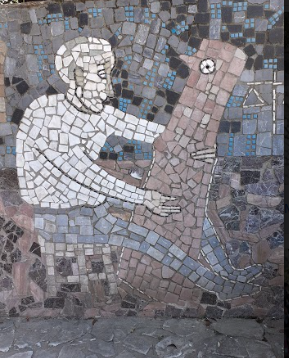 Ed ecco Geppettofalegname provetto,che con pazienza e amore lavora per ore e ore.
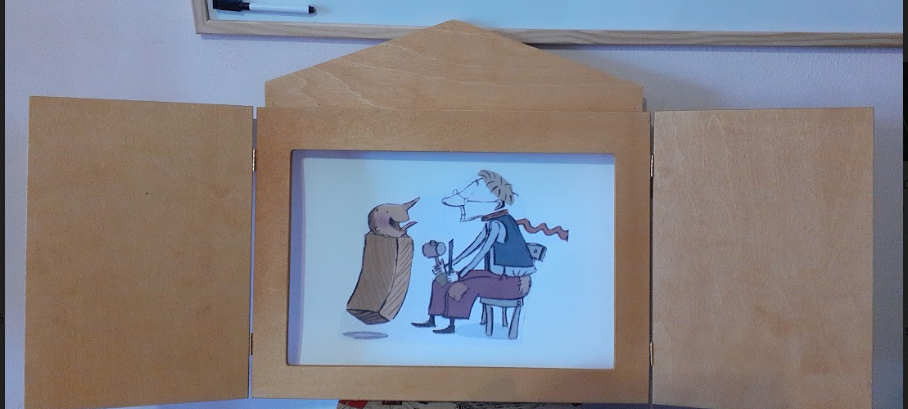 -A scuola? Neanche per sogno!
Di studiare non ne ho bisogno!
Così dicendo Pinocchio va a teatro
e sul palco va di filato.
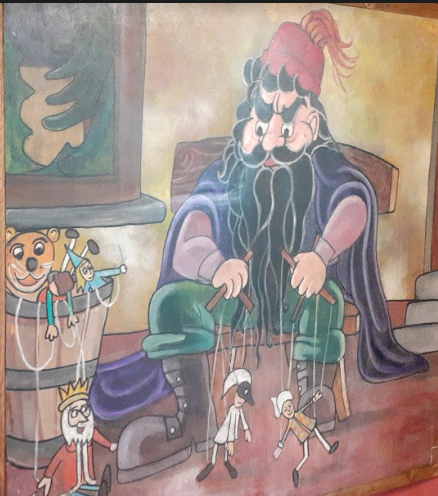 Per il suo lavoro Pinocchio viene pagatocon cinque monete d’oro si allontana beato.Il gatto e la volpe con una serie di inganni,conducono Pinocchio nel Paese di Barbagianni.
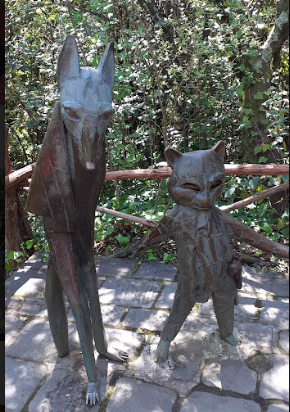 Per fortuna la Fata Turchinafin da bambina,tiene sempre d’occhioil nostro Pinocchio.
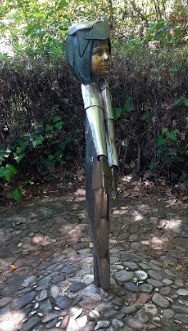 Così, nonostante qualche bugia,detta lungo la via,che il naso fa allungarePinocchio riesce sempre a farsi perdonare.
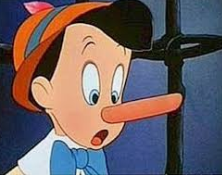 Ma i guai non finiscono mai, perché Pinocchio di giocare ha voglia assai e con Lucignolo da burattinosi trasforma in un ciuchino.
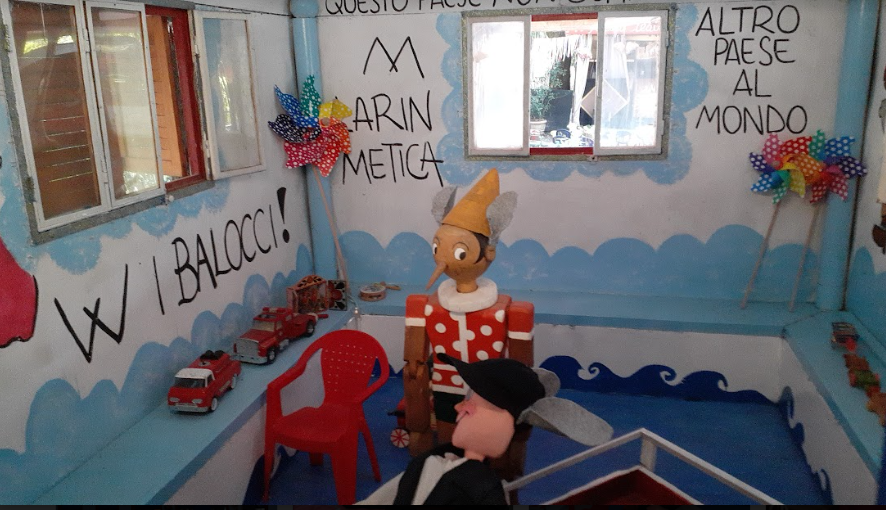 Pinocchio si salva nuovamentee il babbino adorato ha sempre in mente,ma un pescecane affamatoanche Geppetto ha “mangiato”.
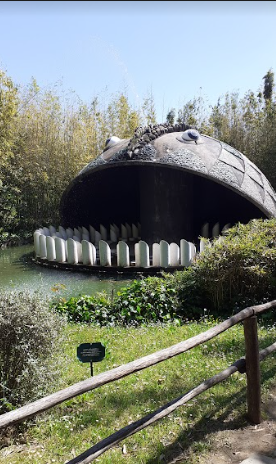 Sfidando il pesce e il marePinocchio suo padre riesce a salvaree per la gioia del vecchio GeppettoPinocchio diventa un bel bimbetto.
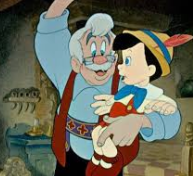 Ma com’è fatto effettivamente il nostro amico burattino?
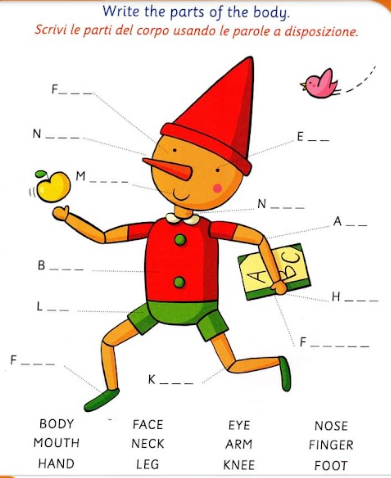 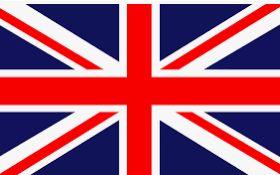 And now… Let’s sing a song!
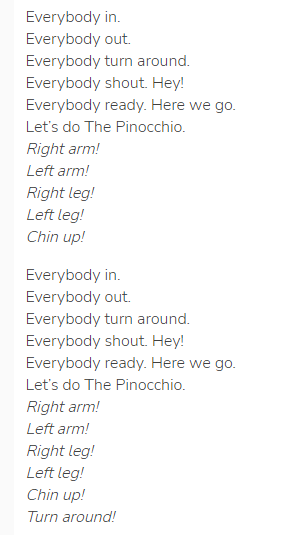 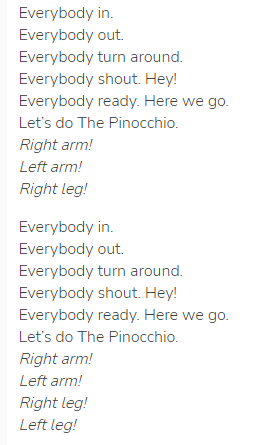 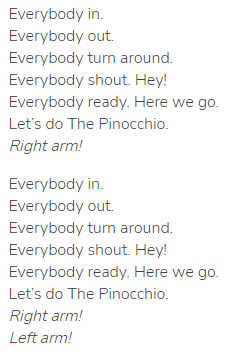 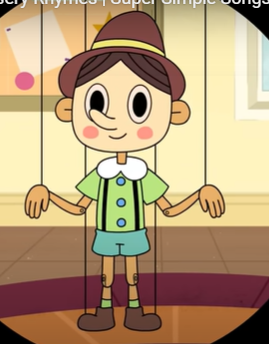 Per carpire altri segreti sulla storia, siamo andati a Collodi
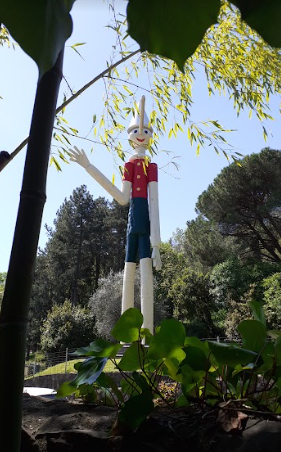 Tra giostre, baracconi e burattinici siamo divertiti moltissimo noi bambini.
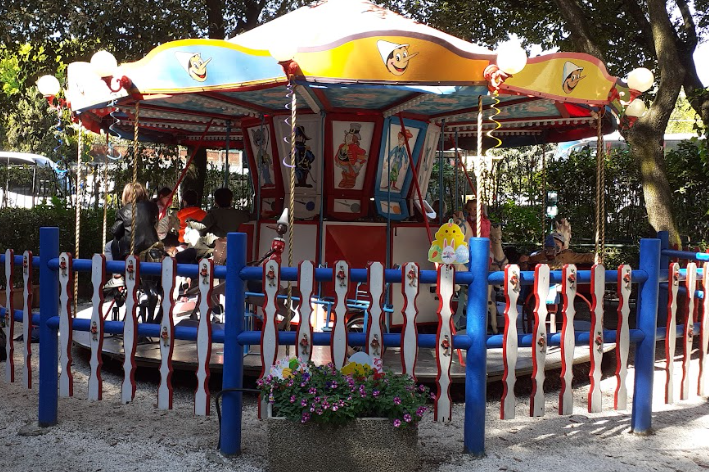 Lo spettacolo sta per cominciarein silenzio dobbiamo stare.
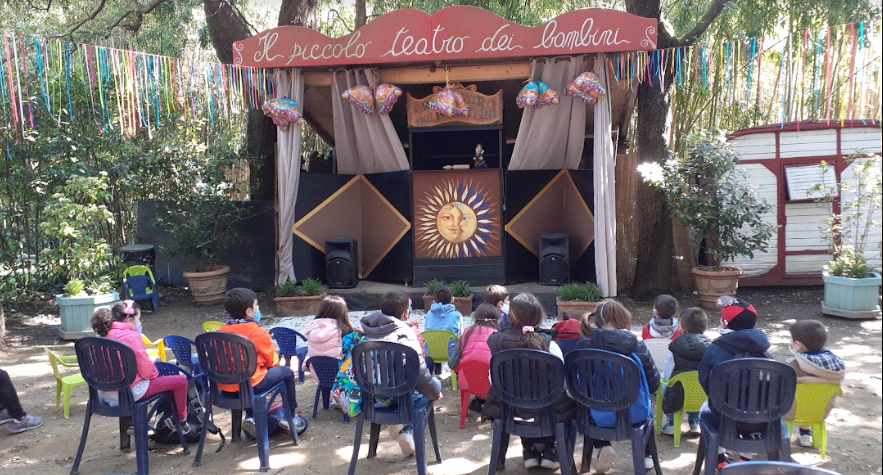 E tra un Pinocchio e l’altro,una merenda e qualche salto,
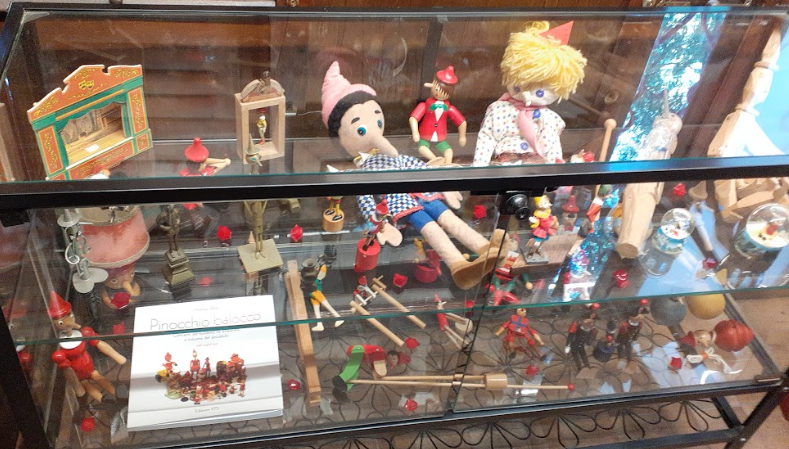 il gendarme e gli assassinici sono stati  vicini.
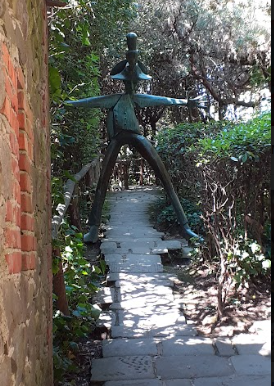 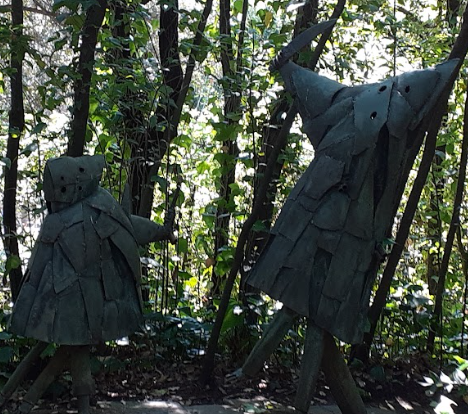 Al parco non si sta mai con le mani in mano,tanti nasi costruiamo.
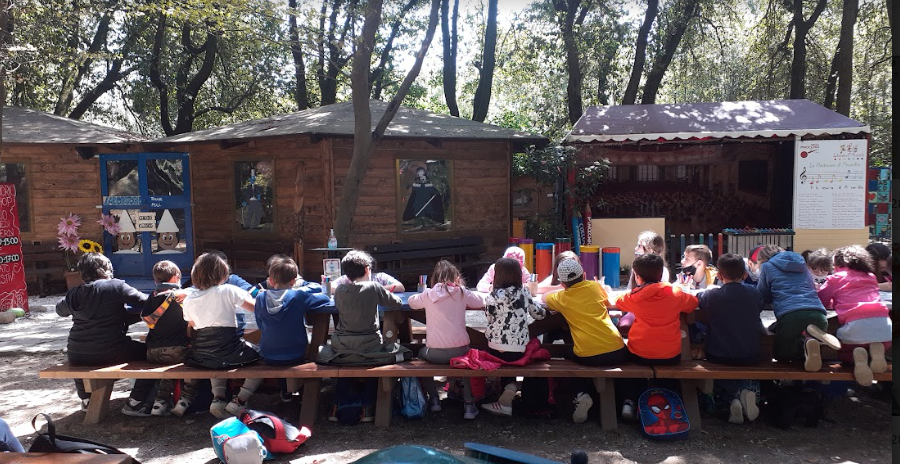 Arrivederci caro Pinocchio!
Un ringraziamento particolare a Paola Zambonelli che ci ha regalato un meraviglioso viaggio nel passato attraverso i documenti dell’archivio storico.
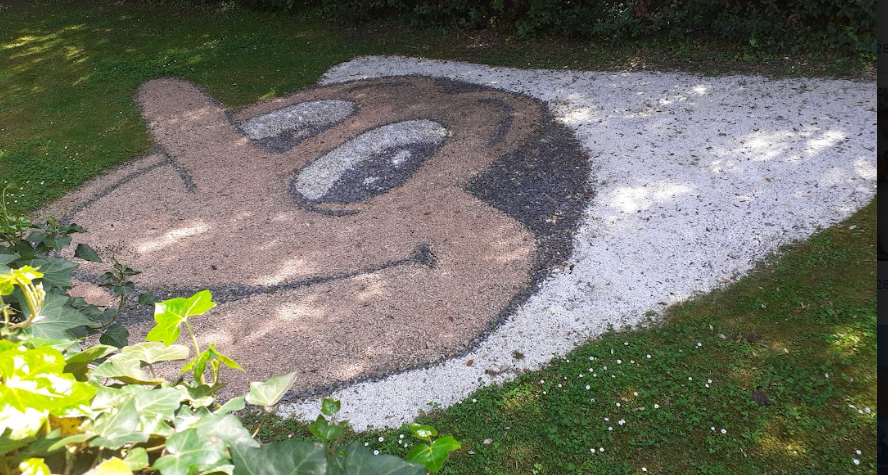 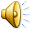